FUNÇÃO LOGARÍTMICA
MARIO HENRIQUE C. JUVENCIO
Definição
Definição
Logaritmos neperianos, também conhecidos como logaritmos naturais, são os logaritmos cuja base é e, onde e = 2,71828...

Indicaremos o logaritmo neperiano pela notação ln x;


Logaritmos decimais são os logaritmos cuja base é 10.

Indicaremos o logaritmo decimal pela notação log x.
Definição
Consequências da Definição
Propriedades dos Logaritmos
Propriedades dos Logaritmos
Propriedades dos Logaritmos
Propriedades dos Logaritmos
Propriedades dos Logaritmos
Propriedades dos Logaritmos
Mudança de Base
Mudança de Base
Função Logarítmica
Função Logarítmica
Função Logarítmica
Gráfico
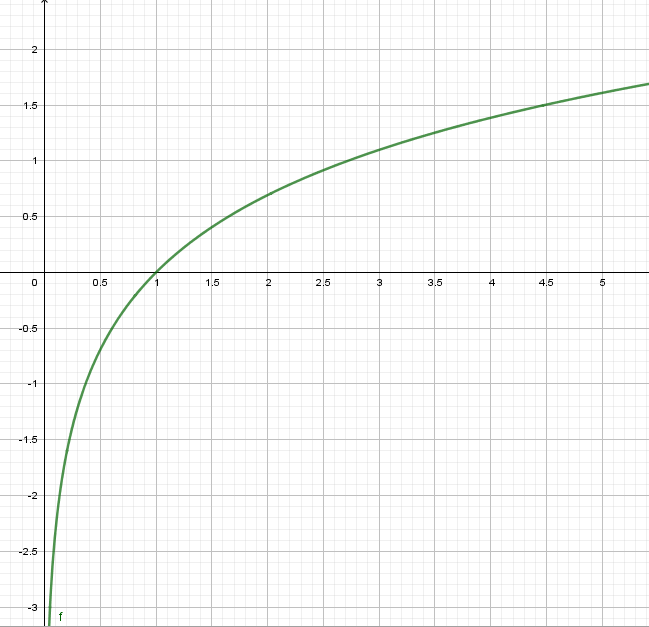 Função Logarítmica
Gráfico
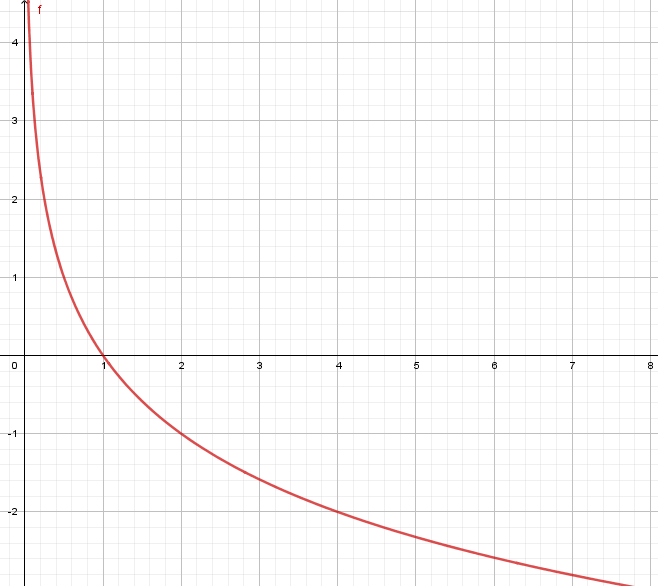 Equações Logarítmicas
Equações Logarítmicas
Equações Logarítmicas
Inequações Logarítmicas
Inequações Logarítmicas
Inequações Logarítmicas
Podemos classificar as inequações logarítmicas em três tipos:

3º tipo: incógnita auxiliar 

São as inequações que resolvemos inicialmente fazendo uma mudança de incógnita.
O	B	R	I	G	A	D	O	!	!